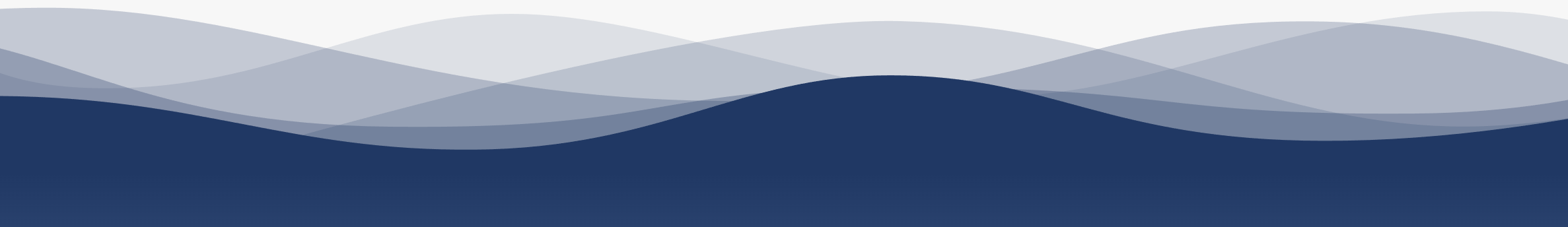 1
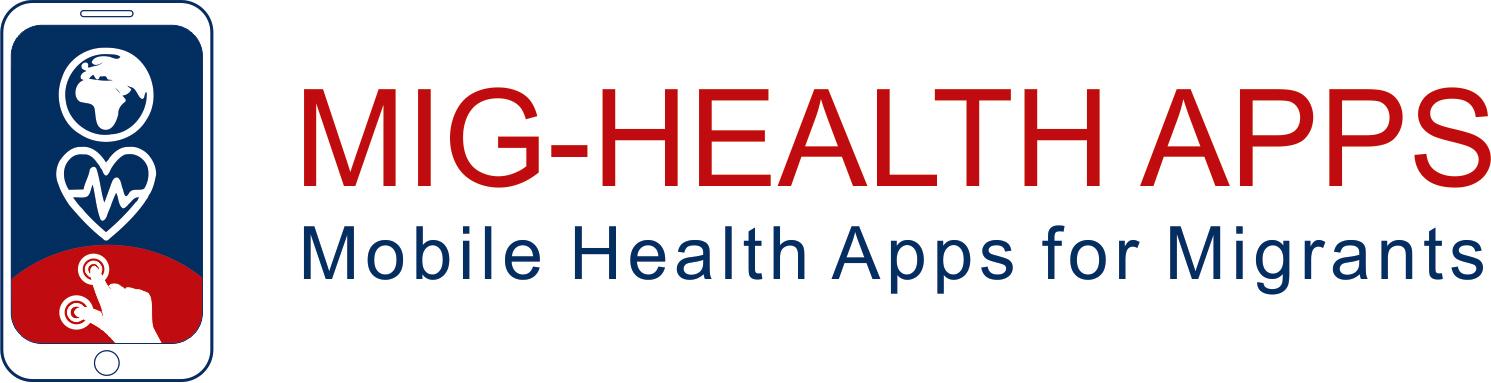 7
2
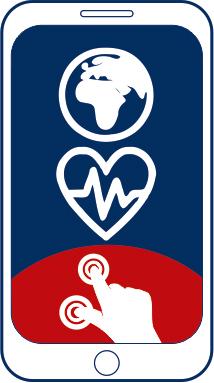 8
3
9
https://apps4health.eu/
4
Modul 10  - Selbstlerneinheit (10.3)Gesundheits-Apps für psychische Gesundheit
10
5
11
6
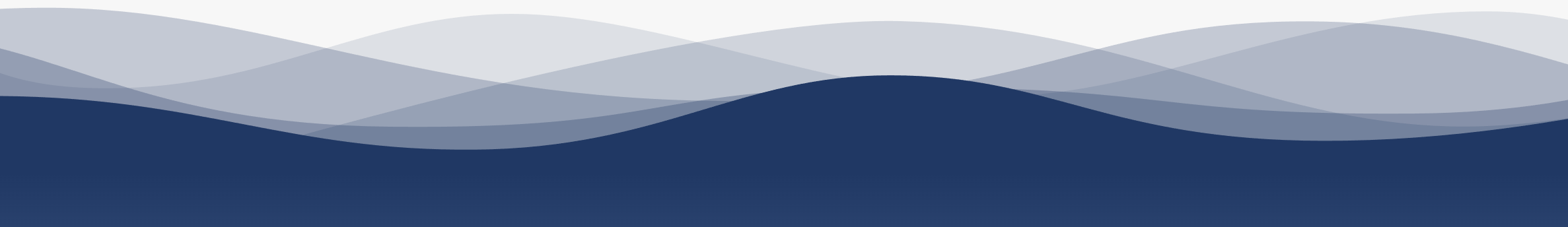 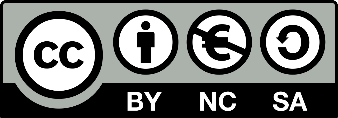 Von der Europäischen Union finanziert. Die geäußerten Ansichten und Meinungen entsprechen jedoch ausschließlich denen des Autors bzw. der Autoren und spiegeln nicht zwingend die der Europäischen Union oder der Europäischen Exekutivagentur für Bildung und Kultur (EACEA) wider. Weder die Europäische Union noch die EACEA können dafür verantwortlich gemacht werden.
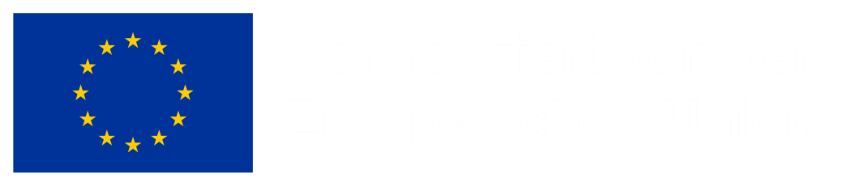 Partner
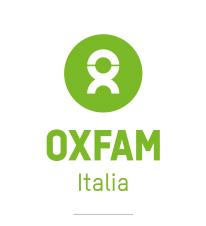 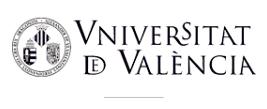 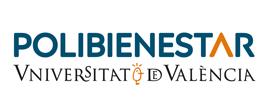 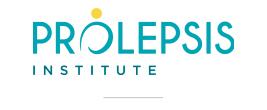 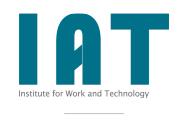 WESTFALISCHE HOCHSCHULE GELSENKIRCHEN,BOCHOLT, RECKLINGHAUSEN
GELSENKIRCHEN, DEUTSCHLAND
www.w-hs.de
UNIVERSITAT DE VALENCIA
VALENCIA, SPANIEN
www.uv.es
PROLIPSIS
ATHEN, GRIECHENLANDwww.prolepsis.gr
OXFAM ITALIA INTERCULTURA
AREZZO, ITALIEN
www.oxfamitalia.org/
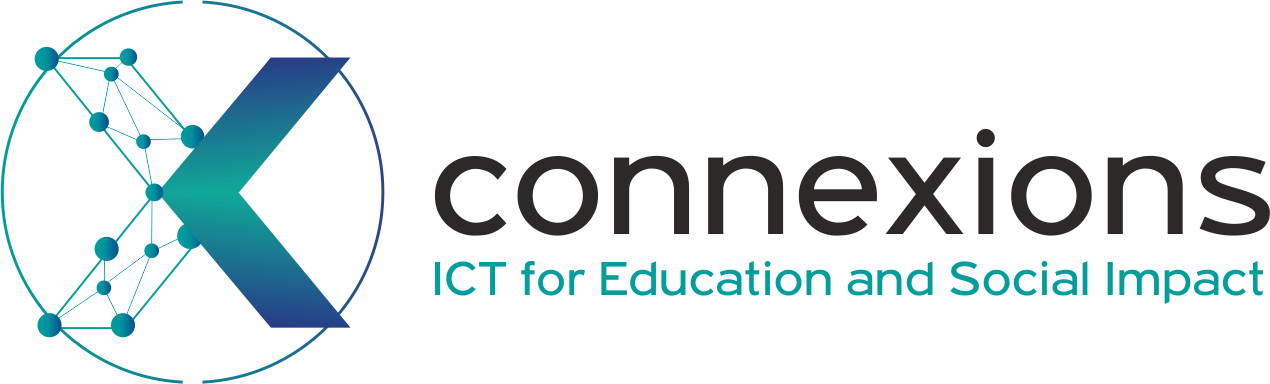 CONNEXIONS
ATHEN, GRIECHENLAND
www.connexions.gr
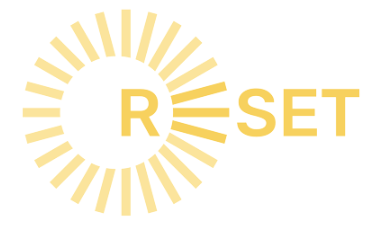 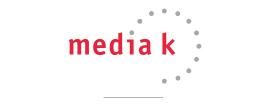 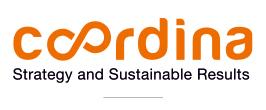 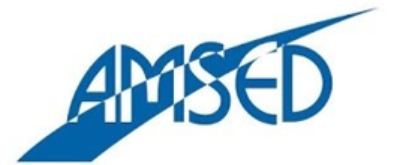 media k GmbH
Bad Mergentheim, DEUTSCHLAND
www.media-k.eu
COORDINA ORGANIZACIÓN DE EMPRESAS YRECURSOS HUMANOS, S.L.
VALENCIA, SPANIEN
coordina-oerh.com
RESET
ZYPERN
www.resetcy.com
AMSED
STRAßBURG, FRANKREICH
www.amsed.fr
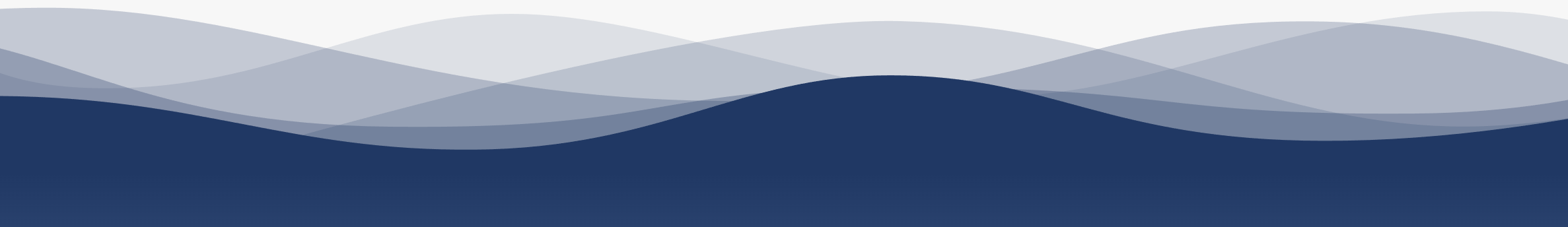 Selbstlerneinheit:  Inhalt
1. Quiz und Selbsteinschätzung
Was können Apps zur psychischen Gesundheit für uns tun?
Zwei Antworten sind richtig!
B. Suchen Sie psychologische Unterstützung
A. Erfassung der Stimmung der Nutzenden
C. Sport treiben
D. Überwachung der Ernährungsgewohnheiten
[Speaker Notes: Correct Answer: A and B]
Was kann passieren, wenn wir ein schlechtes Gefühlsmanagement haben?
Nur eine Antwort ist richtig!
A. Es hat keine Auswirkungen
B. Es kann zu psychischen Störungen, wie Angstzuständen, führen.
C. Wir können unseren Arbeitsplatz verlieren
D. Sie kann zu einer schlechten Ernährung führen
[Speaker Notes: Correct Answer: B]
Wie kann uns die Kontrolle unserer Atmung helfen?
Nur eine Antwort ist richtig!
A. Sie überwacht unseren Pulsschlag
B. Sie sucht nach psychologischer Unterstützung
D. Sie überwacht die Ernährungsgewohnheiten
C. Sie hilft, die Kontrolle über die Gefühle zu gewinnen
[Speaker Notes: Correct Answer: C]
Welche Anwendung hilft Ihnen bei der Suche nach psychologischer Unterstützung?
Nur eine Antwort ist richtig!
A. Therapy 2.0
B. PACIFICA
C. OPTIMISM
D. Therapyside
[Speaker Notes: Correct Answer: D]
Welche Anwendung hilft Ihnen dabei, Ihre Emotionen zu erfassen?
Nur eine Antwort ist richtig!
A. BREATHE2RELAX
B. PACIFICA
C. Moodlog
D. Therapy 2.0
[Speaker Notes: Correct Answer: C]
Welche Anwendung hilft Ihnen bei der Bewältigung von PTSD?
Nur eine Antwort ist richtig!
A. BREATHE2RELAX
B. OPTIMISM
C. PTSD COACH
D. Therapy 2.0
[Speaker Notes: Correct Answer: C]
Welche Anwendung hilft Ihnen beim Umgang mit Gefühlen und Emotionen?
Nur eine Antwort ist richtig!
B. PACIFICA
A. BREATHE2RELAX
D. Therapyside
C. PTSD COACH
[Speaker Notes: Correct Answer: A]
Welche Anwendung hilft Ihnen bei der Suche nach psychologischer Unterstützung und unterrichtet und informiert die Fachleute?
Nur eine Antwort ist richtig!
A. PACIFICA
B. Therapyside
C. OPTIMISM
D. Therapy 2.0
[Speaker Notes: Correct Answer: D]
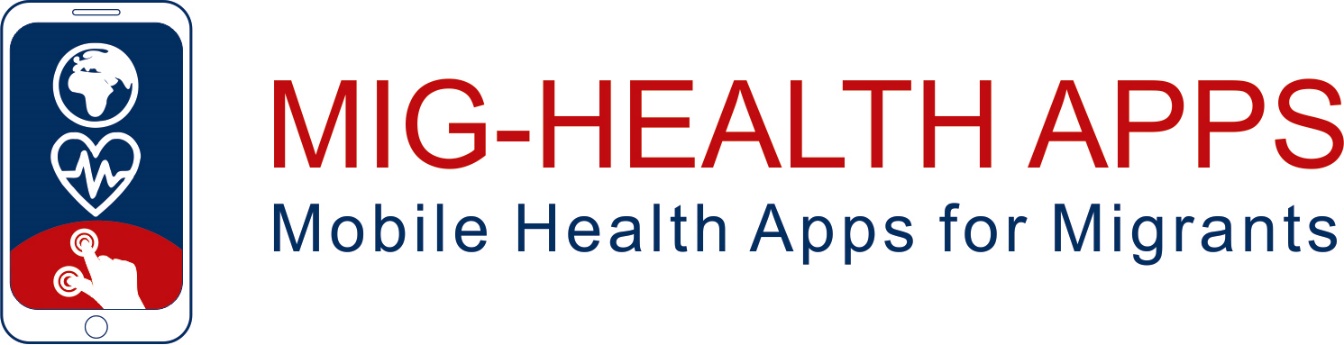 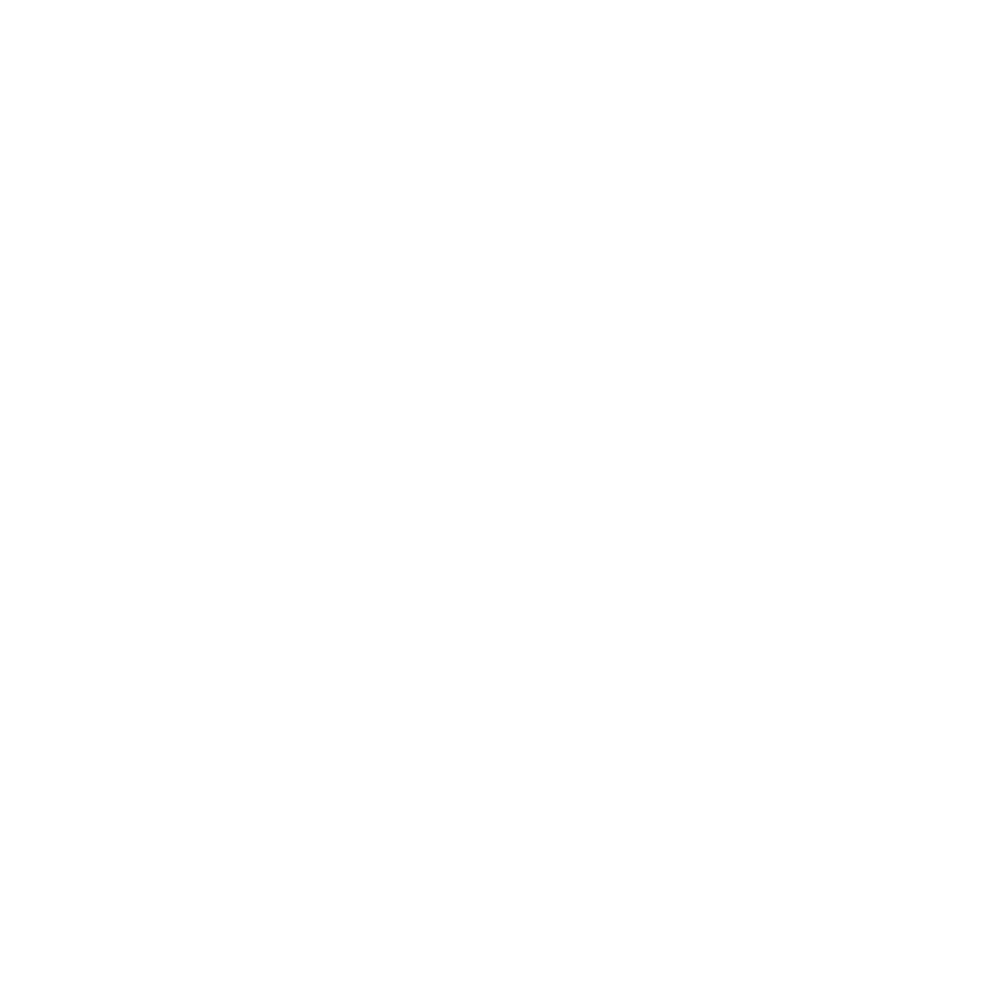 Glückwunsch!Sie haben die Selbstlerneinheit dieses Moduls abgeschlossen!
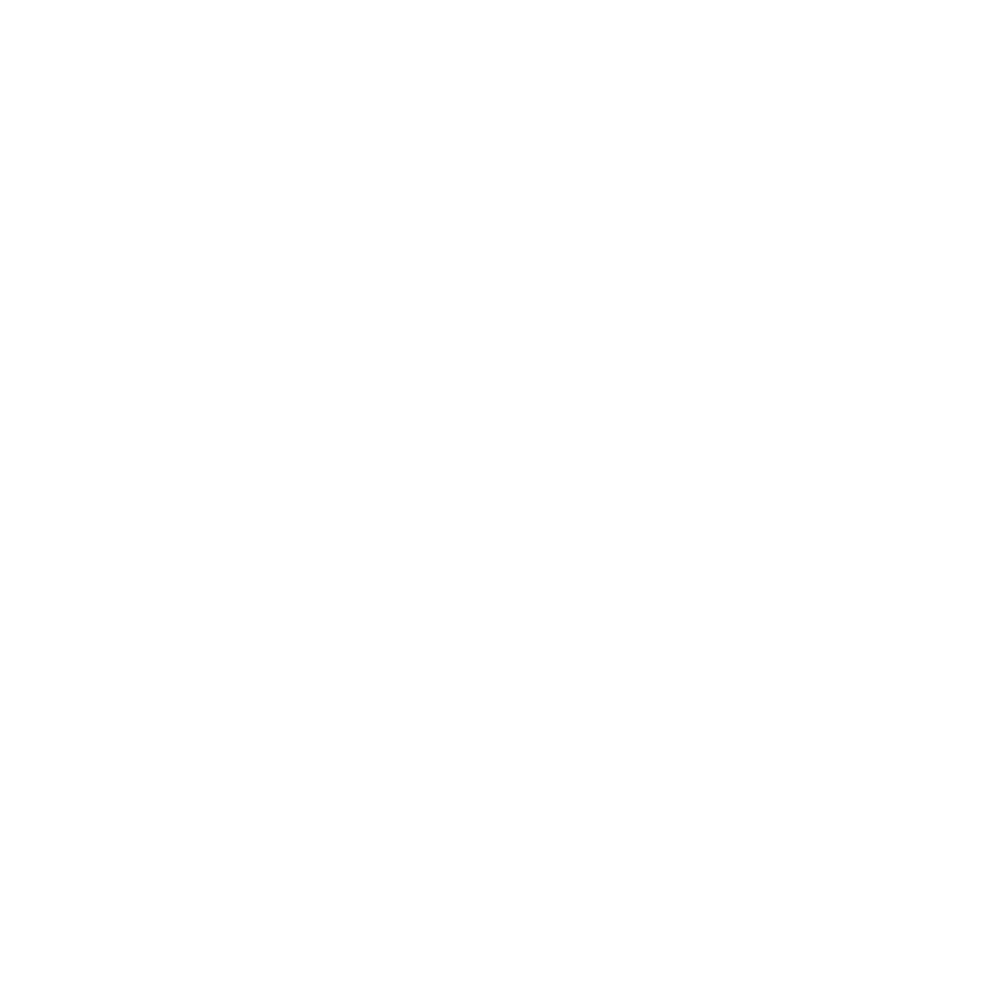 Von der Europäischen Union finanziert. Die geäußerten Ansichten und Meinungen entsprechen jedoch ausschließlich denen des Autors bzw. der Autoren und spiegeln nicht zwingend die der Europäischen Union oder der Europäischen Exekutivagentur für Bildung und Kultur (EACEA) wider. Weder die Europäische Union noch die EACEA können dafür verantwortlich gemacht werden.
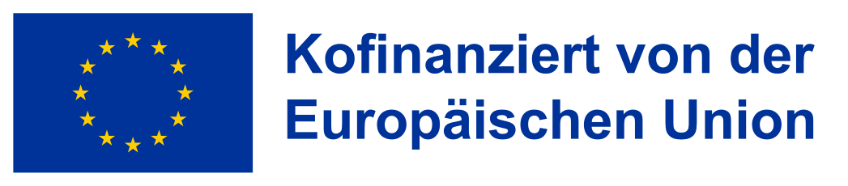